Whirlpool Amana Fridge Gap & Flush and Badging Turnkey System
Customer Kick Off
06/16/2016
1
Meeting Agenda
Purpose
Project Scope Review
System Layout and Process
Quality Check Measurements
Installation Timeline
Roles and Responsibilities Review
Q&A Session
2
Purpose
Field Check Design and System Layout
Kick Off Project with Whirlpool Amana
Plan Next Steps
3
Project Scope Review
Perceptron’s Turnkey Solution
Station 1 & 2 – MSS – Perceptron Content – Door Alignment / Confirmation Check / Gap & Flush
6 Models – 3 per station
16 Checkpoints total
Door Alignment – 1 Checkpoint
Door Confirmation – 1 Checkpoint
Gap and Flush – 14 Checkpoints across all models
4 Relationships
Station 3 – Badging (Located in conjunction with Perceptron Station 2)
2 Badging locations
12-14 Badge variation total
4
Project Scope Review
Amana Will Provide:
Access to the Stations
Refrigerators in Stations - all models
Necessary CAD and Tooling information
Parts/Pallets repeatedly located on conveyor within +/- 0.5 inches
All plastic removed from measurement locations
Resources to mount tunnel structures
5
System Layout and Process
System Layout and Process Overview
6
System Layout and Process
Perceptron Process Check Station Layout
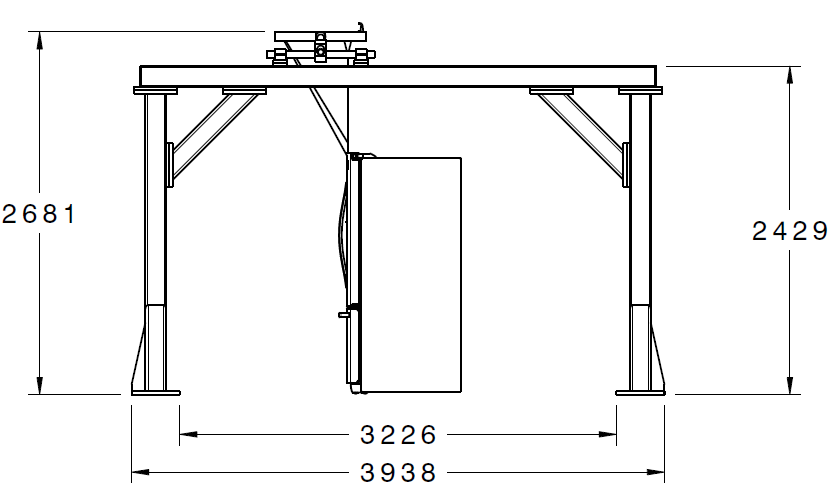 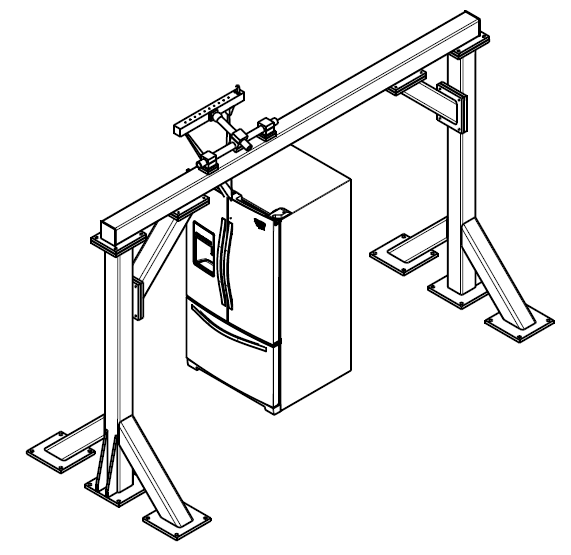 7
System Layout and Process
Perceptron Quality Check Station Layout
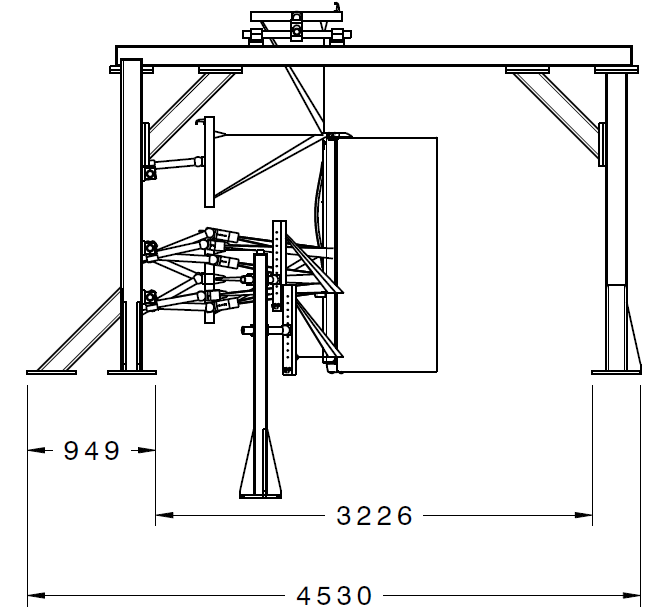 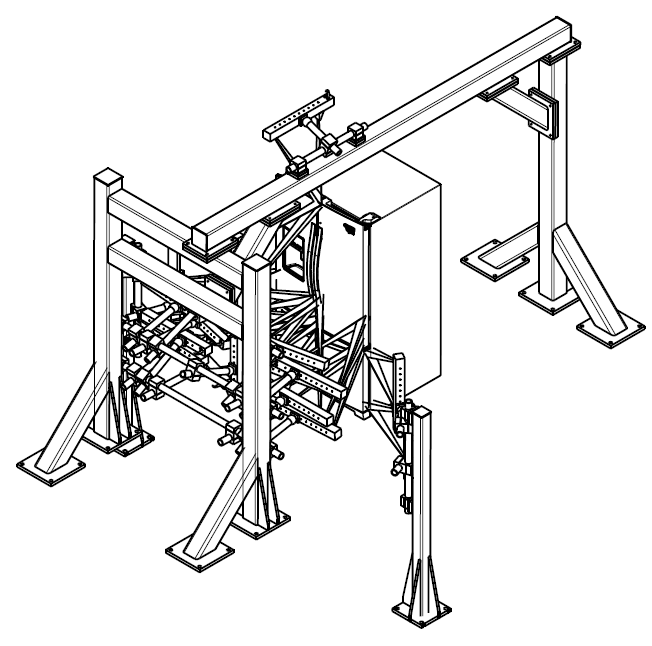 8
System Layout and Process
Perceptron Quality Check Station Iso View
9
System Layout and Process
Perceptron Cabinet Footprint
10
System Layout and Process
USS Cabinet Footprint
11
System Layout and Process
System Process
Barcode reader scans barcode sticker on fridge
PLC determines model, color, and ID number
Part travels down conveyer
Part breaks trigger switch
Perceptron Station #1 (Process Check) measures door flushness
Perceptron sends flush in mm to PLC
PLC converts mm to turns for smart gun
PLC sends turns to smart gun
Part travels down conveyer
Operator uses smart gun to adjust door alignment
Part travels down conveyer
Part breaks trigger switch
Perceptron Station #2 (Quality Check) measures multiple part features
Perceptron sends quality bit alarm to PLC
PLC sends part quality status to Whirlpool database (if required)
Part is measured by badging system (USS)
Badging system sends PLC results
12
3 Door Refrigerator Base Model26/29, 3x, Bella
Nomenclature
French_Door_Top
French_Door_Bottom
French_Drawer_LH_Outter_1
French_Drawer_LH_Inner_1
French_Drawer_RH_Outter_1
French_Drawer_RH_Inner_1

Not Shown
Top
Side_LH_Upper
Side_LH_Lower
Side_RH_Upper
Side_RH_Lower
1
2
3
4
6
5
13
4 Door Refrigerator ModelTalladega
Nomenclature
French_Door_Top
French_Door_Bottom
French_Drawer_LH_Outter_2
French_Drawer_LH_Inner_2
French_Drawer_RH_Outter_2
French_Drawer_RH_Inner_2
Drawer_Drawer_LH_Outter
Drawer_Drawer_RH_Outter

Not Shown
Top
Side_LH_Upper
Side_LH_Lower
Side_RH_Upper
Side_RH_Lower
1
2
3
4
6
5
7
8
14
5 Door Refrigerator ModelCameo
Nomenclature
French_Door_Top
French_Door_Bottom
French_Drawer_LH_Outter_2
French_Drawer_LH_Inner_2
French_Drawer_RH_Outter_2
French_Drawer_RH_Inner_2
Drawer_Drawer_LH_Outter
Drawer_Drawer_LH_Inner
Drawer_Drawer_RH_Outter
Drawer_Drawer_RH_Inner
Not Shown
Top
Side_LH_Upper
Side_LH_Lower
Side_RH_Upper
Side_RH_Lower
1
2
4
3
6
5
9
8
10
7
15
Installation Timeline
16
Roles and Responsibilities
Proposal Reference
17
Q&A Session
Questions for Whirlpool
18